Case of Feb 12, 2024
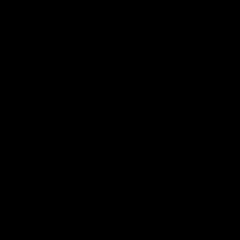 (Magenta, red, orange, yellow) weaker convection to stronger convection  
Stronger convection started from Al Buraimi crossing North Al Batinah (Saham),
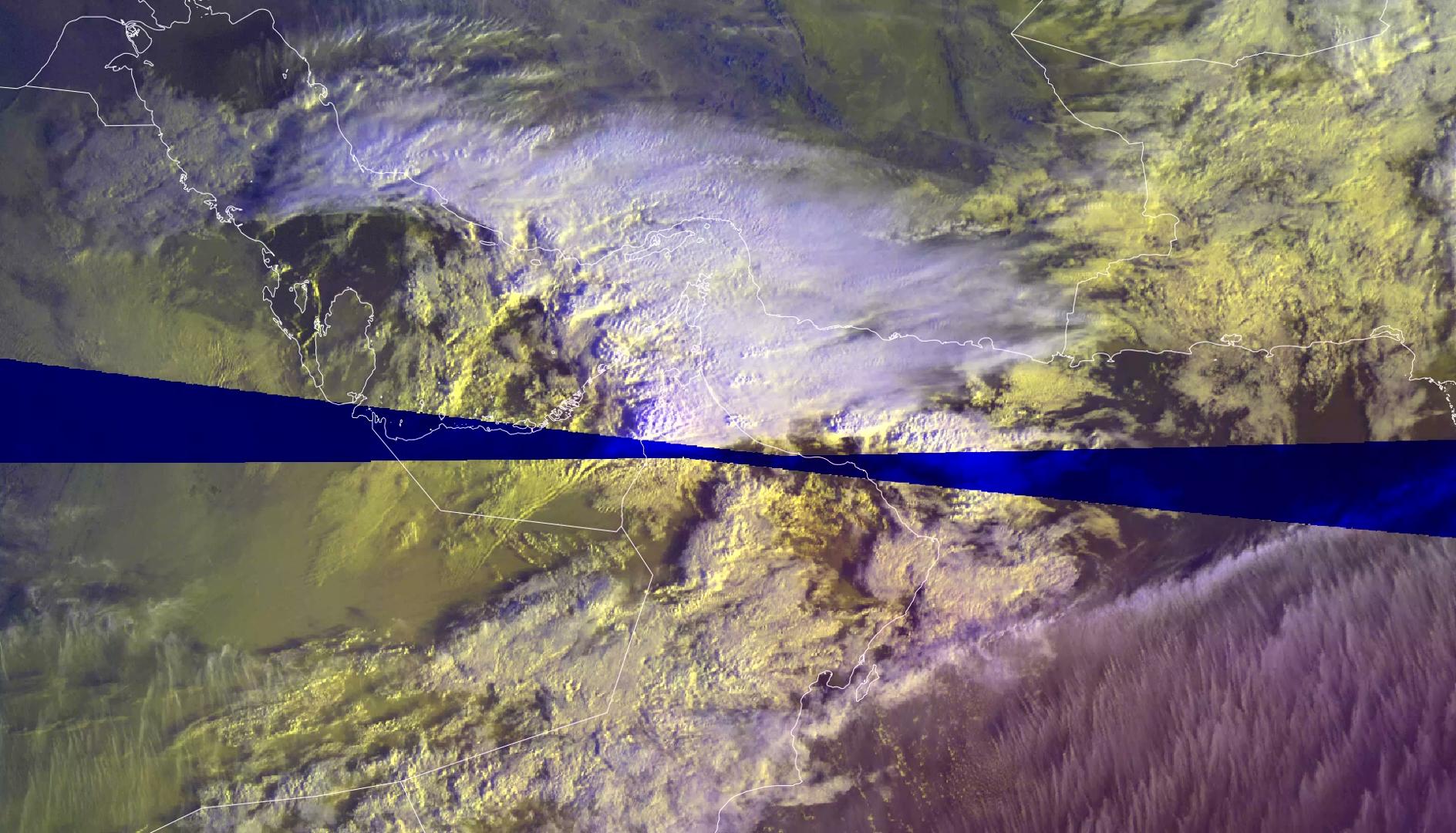 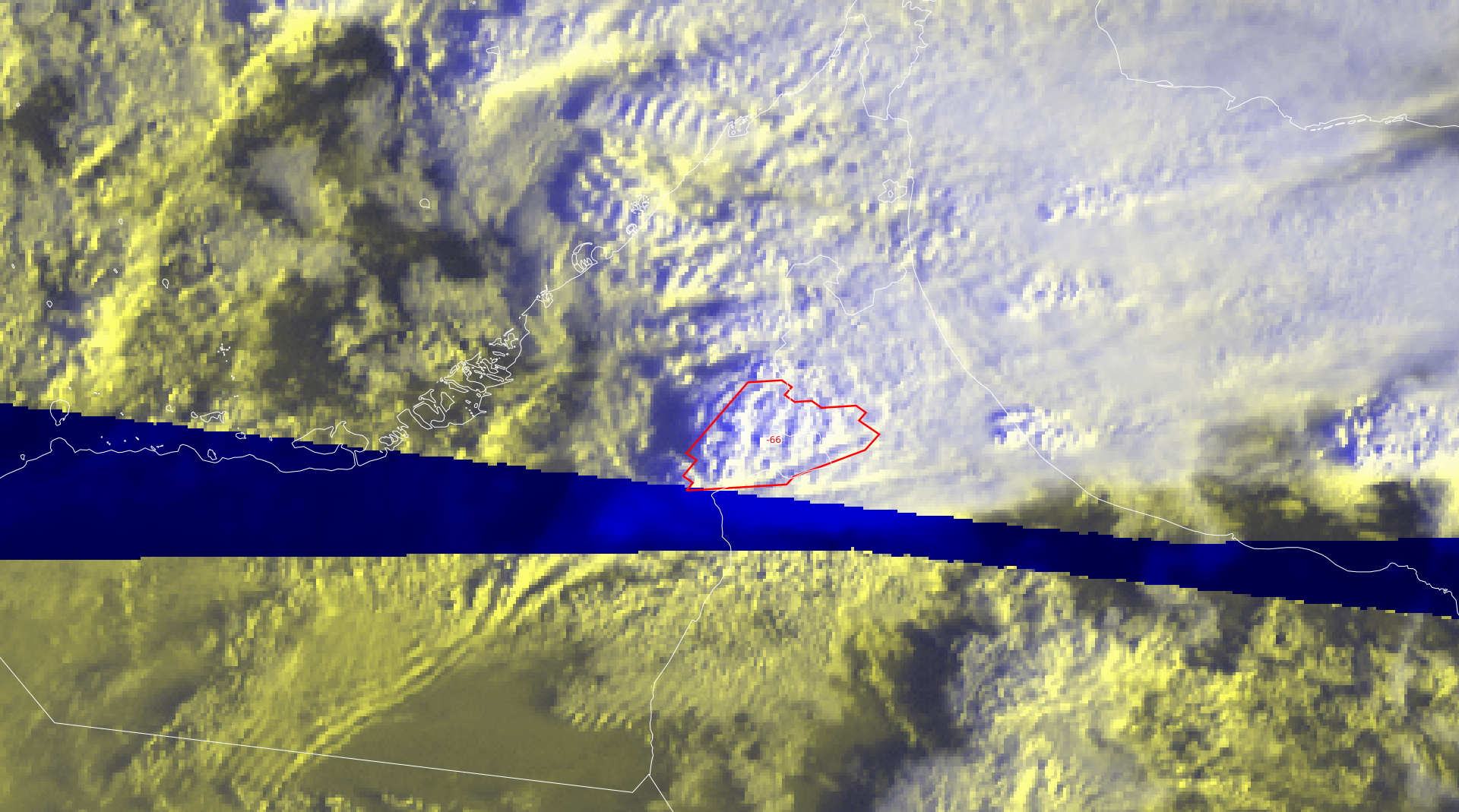 High thick clouds + High thin clouds (Whitesh and light blue)

Image emphasis extended vertical structure (showed by the shadow)

The highlighted area is the coldest temperature (showinf freezing along the cloud - Hail expectation)
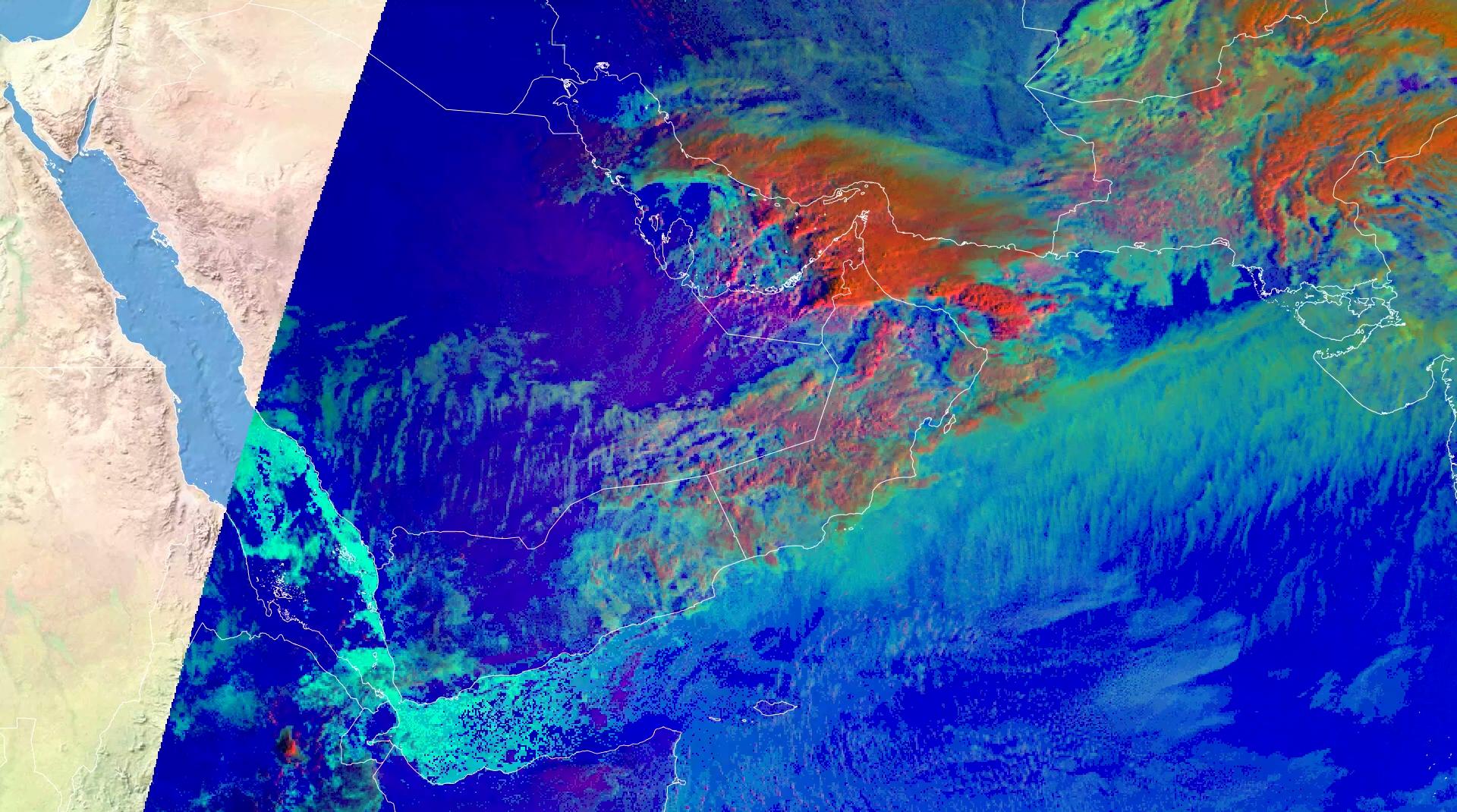 Hot +Moist Band (Blue)

Thick, High ice Clouds
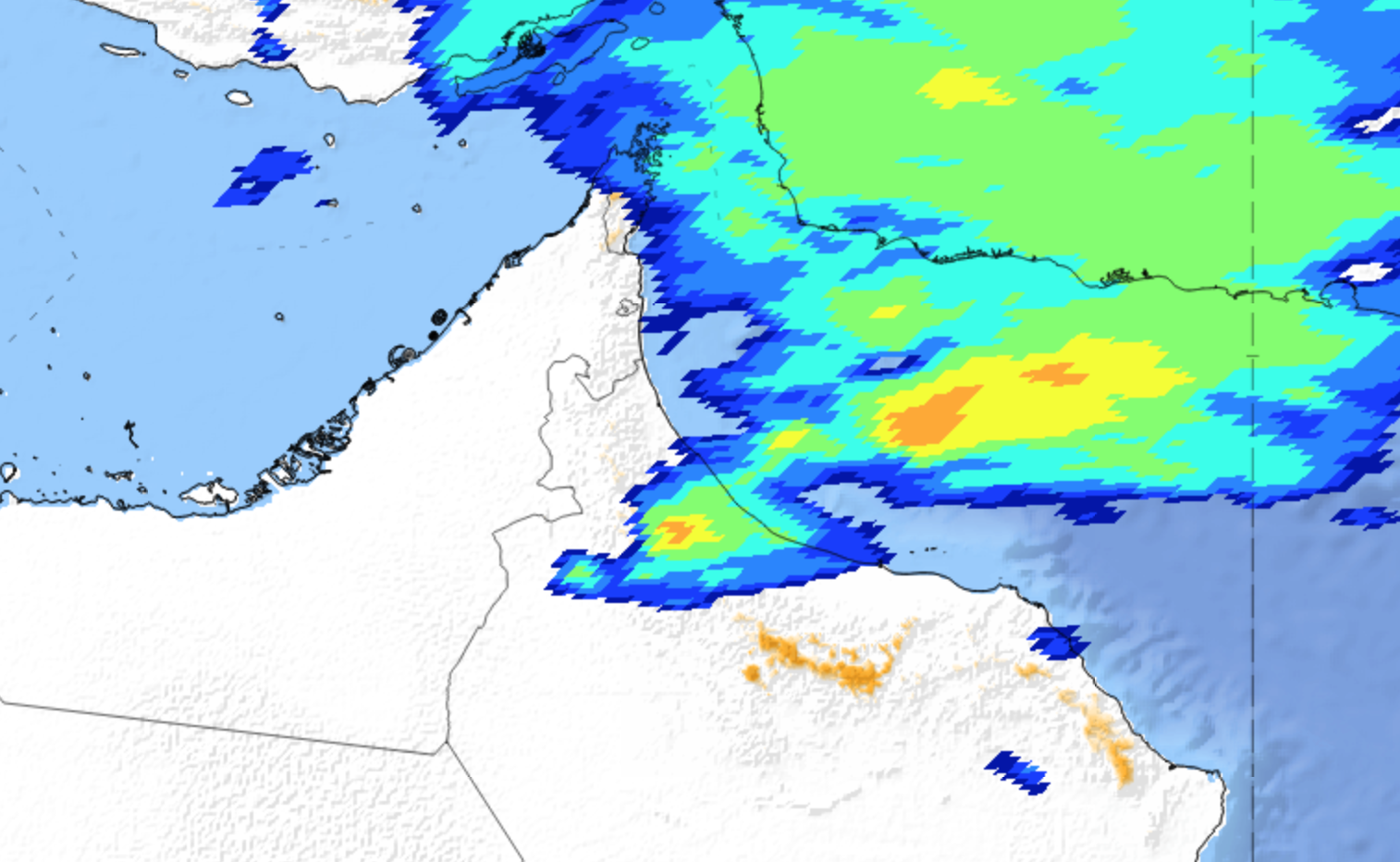 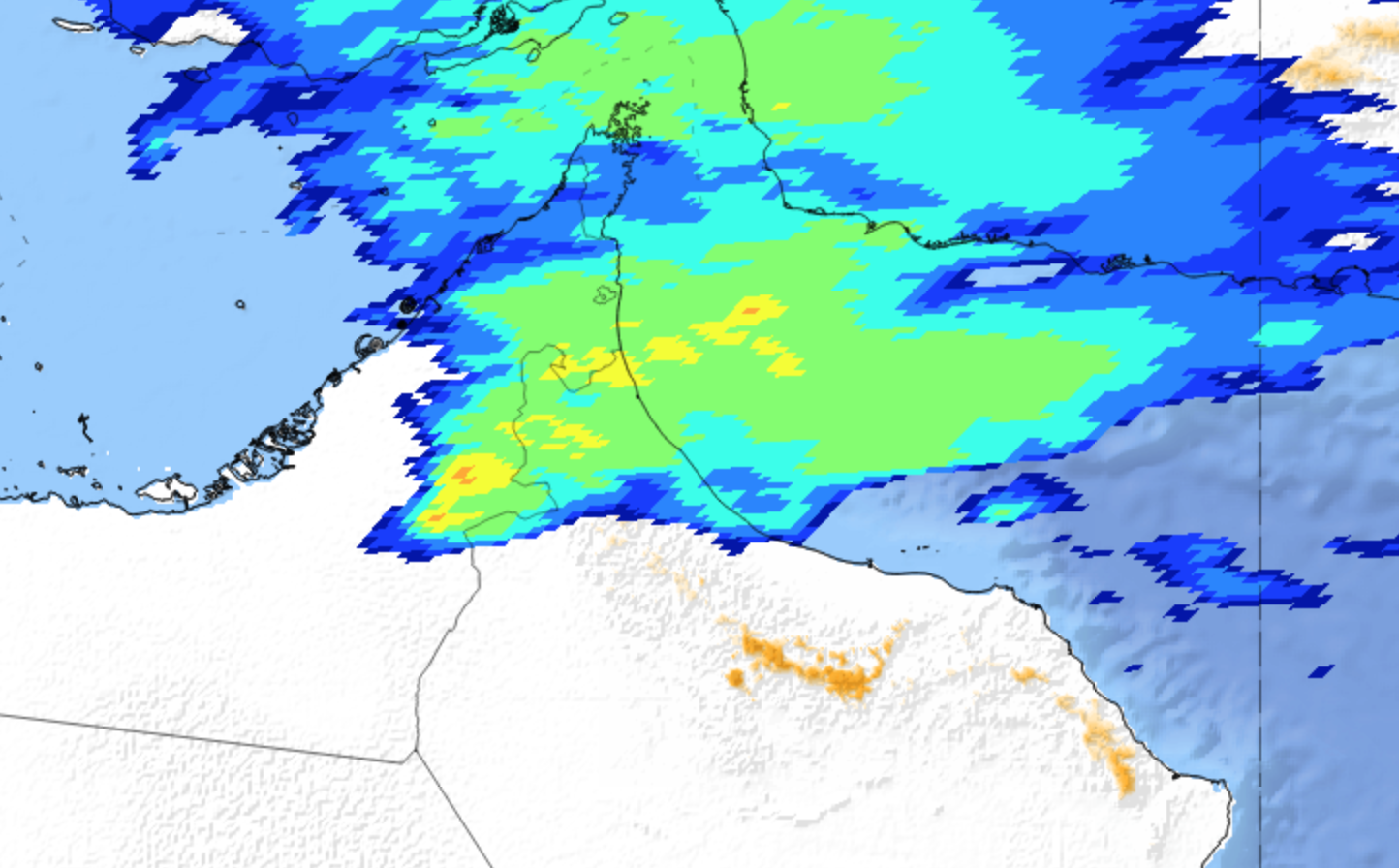 Enhanced color IR : Min temperature of 210-200 K (-63 C)

Caused Hail Saham
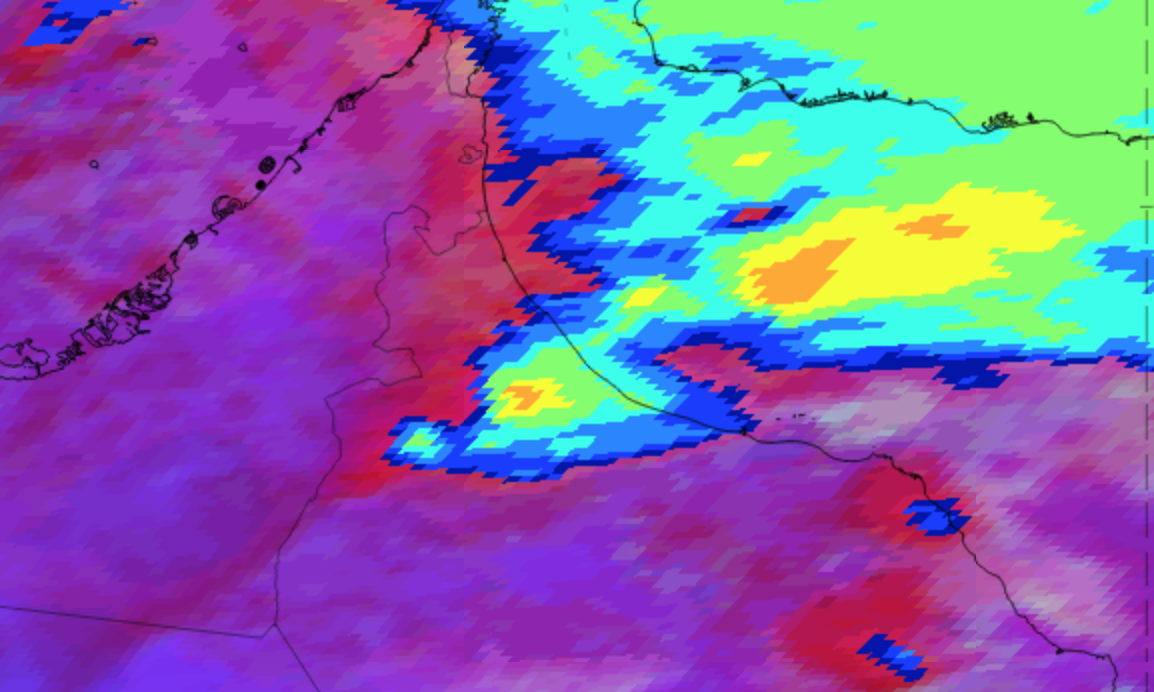 CLEAR SUPERCELL STRUCTURE!! :)
AlBuraimi (155mm)
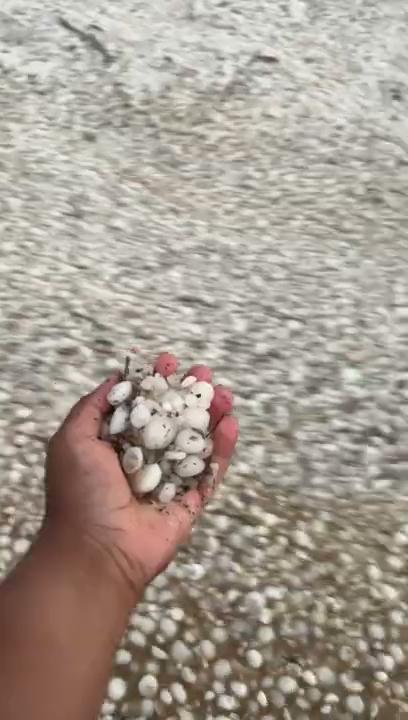 Saham
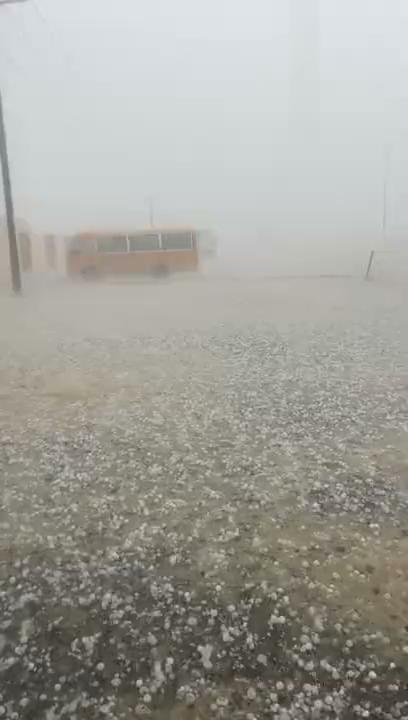